Introduction to population genetics
(03/31/21)

Today’s schedule:
3:30-4:15 Intro to popgen
4:15-4:20 Break
4:20-4:50 Journal Club #1 (Ancestry)

Announcements:
PS1 due Monday (4/5)
PS2 due April 16
“On a scale of 1-5, where 5 is above average, how would you rate your sense of humor?” n=466,828
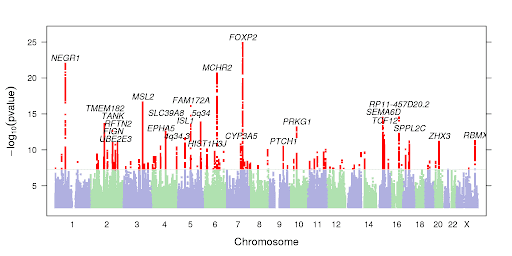 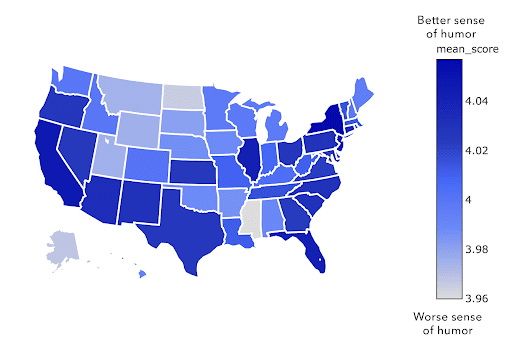 Relative sense of humor by geography
https://blog.23andme.com/23andme-research/does-your-dna-make-you-lol/
Reminders/FAQ

Datahub access – If you are enrolled, the access list gets automatically updated every night. Otherwise, email me with your name+UCSD email to be added.
Piazza: http://piazza.com/ucsd/spring2021/cse284
All Zoom lecture recordings posted on the Home page on Canvas
Hopefully you have turned in JC1 assignment. If not, we’re being lenient about week 1 deadlines, but please turn in asap.
Population genetics: the study of genetic differences and their dynamics within and between populations
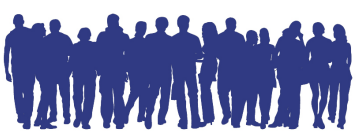 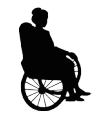 vs.
If we want to do any personal genomics (n=1), we first need to understand some population genetics (n=lots)
[Speaker Notes: To understand our ancestry and trace history through the genome over time, it’s going to be very important to understand genetic variation within populations and have some basic terminology to describe that.

That’s why we’re starting this module with an intro to pop gen.]
Outline
Forces of genome evolution
Overview of PS2
Journal club: Ancestry
Genetic similarity gives insight into ancestry
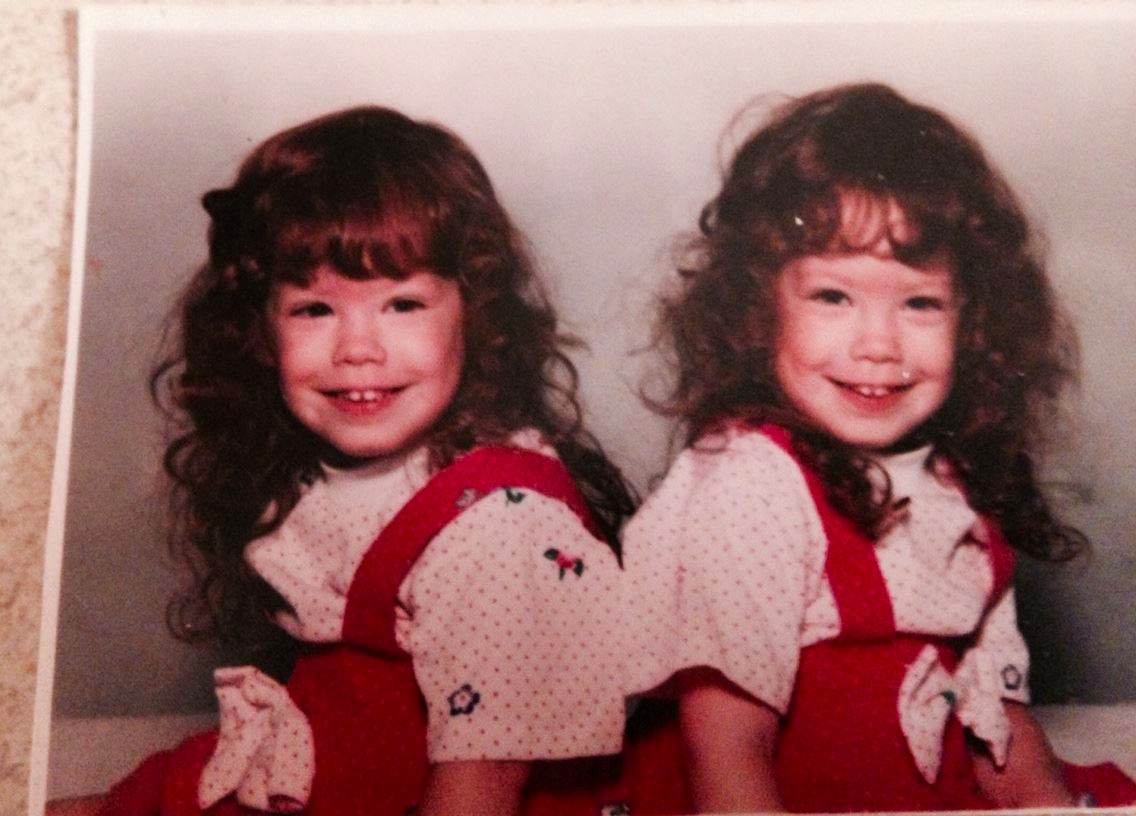 Identical twins:
0 differences
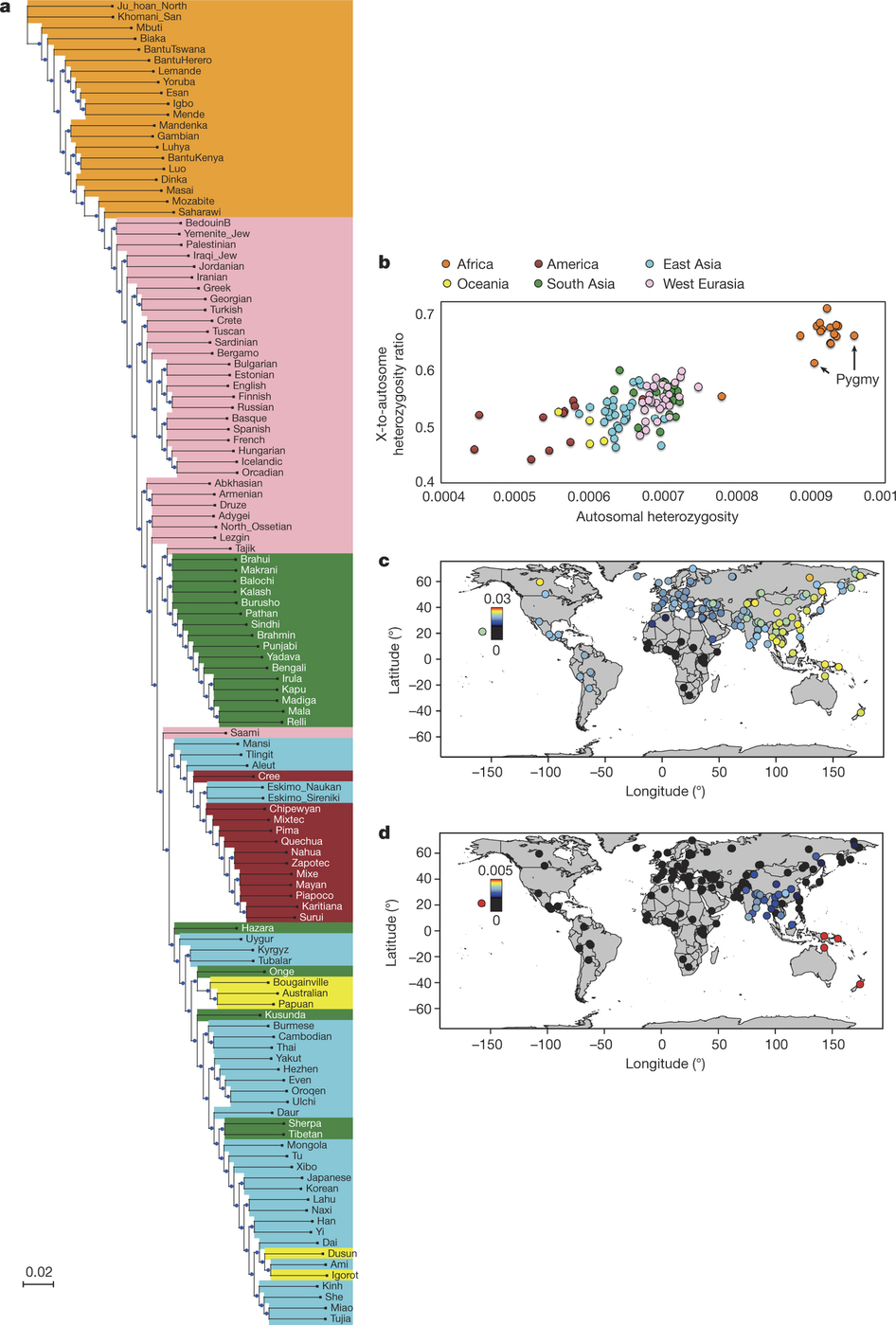 Africa
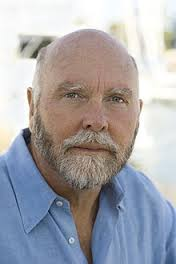 West Eurasia
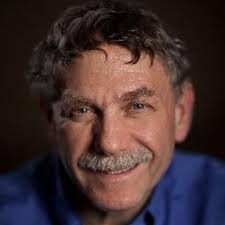 Unrelated humans
1/1,000 differences
South Asia
America
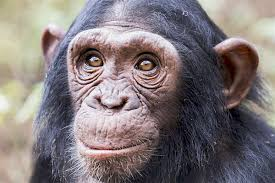 East Asia/Oceania
Human vs. chimp
1/100 differences
Mallick, et al. 2016
[Speaker Notes: Although obvious, it’s worth noting that we can use genetic variation between two individuals as a proxy for how closely those two individuals are related
More differences = more time since those two shared a common ancestor
e.g. twins, unrelated humans, non-human primates. 
Similar idea applies to learning about differences between human populations. As we’ll see in the JC, can use genetics to infer these relationships

There are four main forces driving these differences in the genome over time]
Four forces driving genome evolution
Mutation: introduces genetic variation (+recombination, next week)

Genetic drift: Evolution is inherently a stochastic process

Natural selection: Advantageous mutations more likely to spread

Gene flow: exchange of genetic material between populations
“Nothing in biology makes sense except in the light of evolution” – Theodosius Dobzhansky (1973)
[Speaker Notes: Mutations are what makes this all interesting, these are the fuel driving these differences]
Mutation: the fuel for evolution
TCATTTGAGCATTAAATGTCAAGTTCTGCAC
Rs12913832
(e.g. eye color mutation)
TCATTTGAGCATTAAGTGTCAAGTTCTGCAC
Human mutation rate ~1.5 x 10-8 mutations/bp/generation (for SNPs).

~50-100 new mutations per generation

Mutation rate highly dependent on paternal age

Mutation rate highly variable across the genome!
Roach et al. 2010; Conrad et al. 2011
[Speaker Notes: Any time a cell divides, each generation of a species, it is an opportunity for a mutation to occur anywhere along the genome.

As we’ll see, these changes accumulate over time and get passed on through generations, leading to present day differences

For the ancestry part of the course, we’ll focus mostly on single base changes, or SNPs

Mut rate 10^-8, get 50-100 new mutations each new human

Note this is an average, many complicating factors

Let’s look at how these mutations behave when we look at them in populations over time]
All copies of the genome share a common ancestor
Ancestral chromosome
…TCATTTGAGCATTAAATGTCAAGTTCTGCAC…
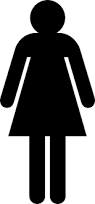 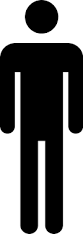 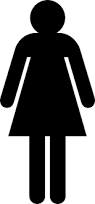 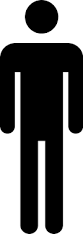 Each present-day person has two copies
= 1 chromosome
[Speaker Notes: Look at living humans, each of us has two copies of each chromosome
All of these actually descended from a common ancestor]
All copies of the genome share a common ancestor
Ancestral chromosome
…TCATTTGAGCATTAAATGTCAAGTTCTGCAC…
Time (~50-100Kyr)
Present day chromosomes
[Speaker Notes: Break this up into single copies of the chromosome to make this easier to look at]
History of a genetic variant
Ancestral chromosome
…TCATTTGAGCATTAAATGTCAAGTTCTGCAC…
Mutation occurs (e.g. A->G)
It can then be passed on to future generations
[Speaker Notes: Occasionally over time, mutation occurs
e.g. here A to a G

This mutation can then get spread to future generations
All of these ones with the G likely descended from a single common ancestor]
History of a genetic variant
Very old mutations tend to be more common

Very recent mutations usually rare in the population

This is not always true!
(e.g. selection)
Ancestral chromosome
[Speaker Notes: Frequency of a mutation in the population can be informative about how long ago it happened

Common -> old
Rare -> newer. (or selected against)

Think about when there will be exceptions to this rule]
Hardy Weinberg Equilibrium
Present day chromosomes
Present day humans have two copies each, randomly drawn from the pool of available chromosomes (not exactly)
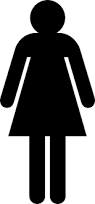 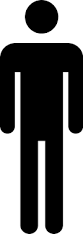 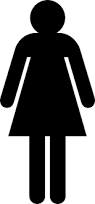 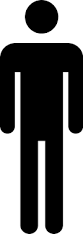 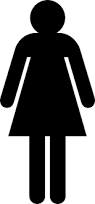 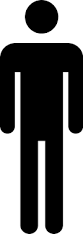 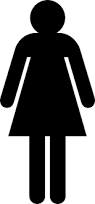 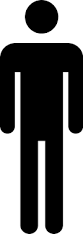 Hardy-Weinberg Equilibrium principal says:
If frequency(   ) = p, and If frequency(   ) = 1-p, then we expect for diploid humans: 

Frequency(     ) = p2

Frequency(     ) = (1-p)2

Frequency(     ) = 2*p*(1-p)
[Speaker Notes: Can think of present-day humans sampling from pool of available chromosomes
Not exactly true

If we know the frequency of a mutation, straightforward to estimate how many people should have 0, 1, or 2 copies

But this property of random mating controls the types of geenotypes we’re going to see. For example, if the red copy is very rare, we’re almost always going to see it in a het state, or paired with a black allele, rather than homozygous

This is something called Hardy-Weinberg Equilibrium principal, which will come up throughout the course.]
Genetic variation - terminology
rsid: identifier for each SNP according to dbSNP (e.g. rs1393350)
Reference genome
A
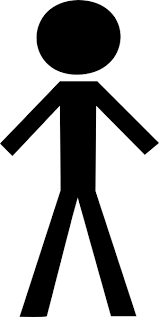 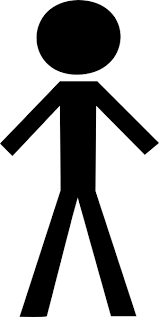 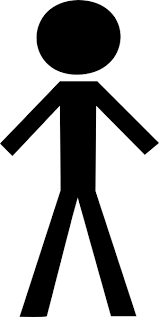 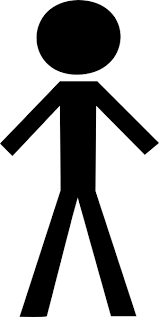 GG
AA
GA
AA
Major allele: the allele with the higher frequency (here, “A”)
Minor allele: the allele with lower frequency in the population (here, “G”)

Minor allele frequency (“MAF”): the frequency of the minor allele in the population (here, 3/8 = 0.375)
Genotype: refers to the two allele combination of an individual, e.g. AA, AG, or GG are possible genotypes in this example

(We’ll treat GA same as AG)
2 alleles: “A” or “G”
Reference allele: “A”
Alternate allele: “G”
[Speaker Notes: Formalize some of these things to make sure we’re all using same vocabulary]
Most SNPs are bi-allelic
Ancestral chromosome
TTAAATGTC
Two alleles: A, G
A -> G
A
A
A
A
A
A
G
A
G
A
G
G
A
A
A
A
Tri-allelic SNPs exist but are rare
Ancestral chromosome
TTAAATGTC
Two alleles: A, G, C
Rare to have more than one mutation at a single position
A -> G
A -> C
A
A
A
C
A
C
G
A
G
A
G
G
A
A
A
A
Example – genotype +  allele frequencies
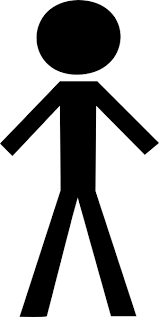 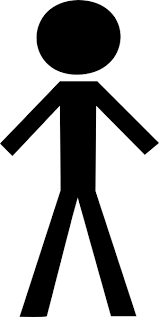 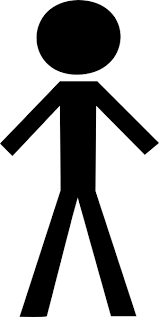 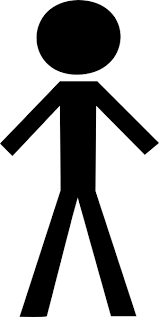 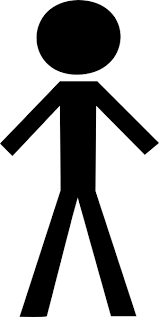 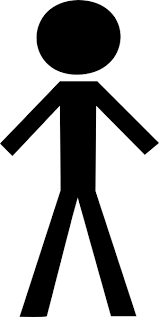 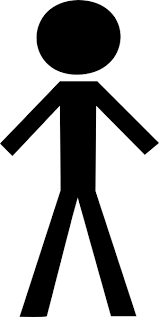 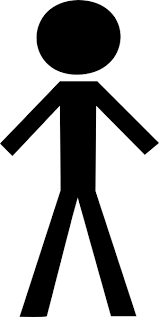 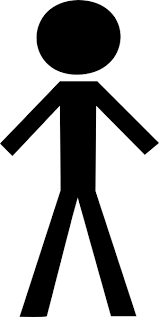 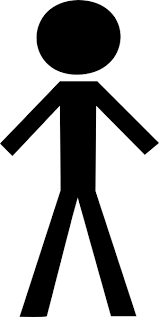 CC
CT
TT
TT
TT
TT
TT
TT
TT
TT
CC, CT, TT
What are all the possible genotypes?
C
What is the minor allele?
8/10 = 80%
What is the genotype frequency of TT?
(2 (CC) + 1 (CT))/20 = 0.15
What is the minor allele frequency?
Tri-allelic example
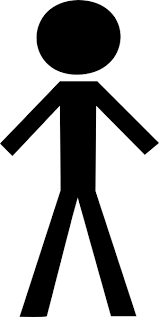 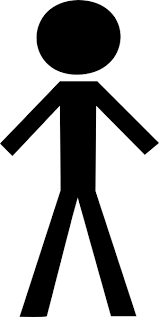 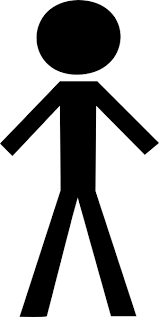 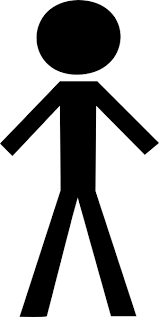 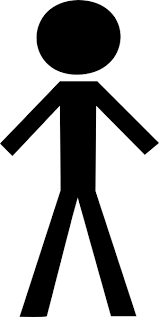 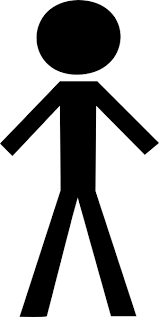 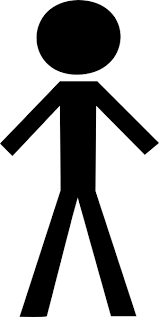 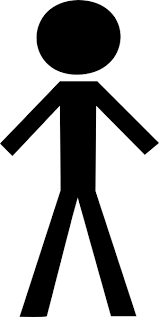 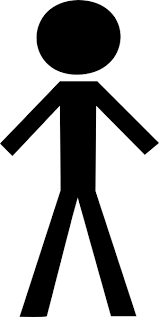 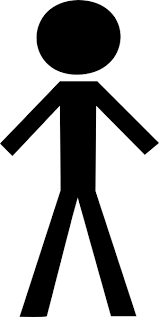 CC
CT
CA
CA
TA
TT
TT
TT
TT
AA
CC, TT, AA, CT, CA, TA
What are all the possible genotypes?
T (C and A are minor alleles)
What is the major allele?
4/10 = 40%
What is the genotype frequency of TT?
5/20 = 0.25
What is the allele frequency of C?
Some genetic variation is population specific
Ancestral genome
SNP common in all populations
African
Asian
European
[Speaker Notes: As we’ll see in the JC, some of this variation is population specific]
Some genetic variation is population specific
Ancestral genome
SNP common in European and Asian populations
Absent in African populations
African
Asian
European
Some genetic variation is population specific
Ancestral genome
SNP specific to African populations
African
Asian
European
Genetic variation is like a “molecular clock”
Ancestral genome
Time
African
Asian
European
# mutations = 2*TMRCA*mutation rate*genome size
TMRCA=time to most recent common ancestor
(but not always that simple! Factors besides mutation are important)
[Speaker Notes: If we know the mutation rate, can use this as a proxy for time]
Four forces driving evolution
Mutation: introduces genetic variation

Genetic drift: Evolution is inherently a stochastic process in a finite population size

Natural selection: Advantageous mutations more likely to spread

Gene flow: exchange of genetic material between populations
“Nothing in biology makes sense except in the light of evolution” – Theodosius Dobzhansky (1973)
Genetic drift (effect of finite population size)
Each generation: choose n alleles with replacement
Allele Freq.
Gen. 1
pred=0.50; pblue=0.50
Gen. 2
pred=0.35; pblue=0.65
Gen. 3
pred=0.40; pblue=0.60
Gen. 4
pred=0.30; pblue=0.70
Gen. 4
…
pred=0.20; pblue=0.80
pred=0.00; pblue=1.00
Fixation
[Speaker Notes: Human population sizes are finite
That has some important implications, described by this phenomenon that we refer to as genetic drift

Some ancestral population of size n chromosomes, p=0.5 have the red allele
But every new generation of humans, we’re sampling chromosomes from previous generation
On average, expect freq to stay the same, but there is some noise inherent in this process

See in this toy example
If we were to run this process to infinite, only two possible outcomes: all red or all blue!]
Wright-Fisher model
N individuals
2N alleles in a diploid population
2 alleles: A, B
p frequency of allele A
q frequency of allele B
Assumptions:
Non-overlapping generations
Constant population size
New generation drawn at random
)
(
2N
pkq2N-k
Probability that next generation has k copies of allele A: 
(this is taken directly from the binomial distribution)
k
In a finite population, what eventually happens to allele frequencies?
Fixation or loss
Slower in larger populations
How is rate of fixation related to population size?
Tfixed = -4N(1-p)ln(1-p)
Time to fixation:
≈4N in large population with p=1/2N
p
What is the probability of fixation of an allele due to drift?
Initial frequency p
[Speaker Notes: Whole theory to describe this, called the Wright Fisher model
Essentially a random walk of allele frequencies between 0 and 1, each generation alleles drawn at random 

Some interesting things come out of this:
Population size! Drift more severe in smaller populations, fixation will take much longer in larger populations
Changes in population size can have huge effects on allele frequencies]
Example: Effect of bottlenecks
Ancestral population: pred= 7.4% pgreen=7.4% pblue=85.2%
Bottleneck
Founder population: pred= 25% pgreen=0% pblue=75%
Bottlenecks have dramatic effects on frequencies of rare alleles
Example bottleneck populations:
Early American settlers
Several thousand French Canadian settlers. High rate of Leigh Syndrome, Tyrosinemia Type I
Ashkenazi Jewish
Descend from several hundred people. High rate of e.g. Gaucher, Tay-Sachs, CF
Finland
Bottleneck 4000 yrs ago. 36 “Finnish heritage diseases” e.g. Usher Syndrome Type III
[Speaker Notes: Interesting example of genetic drift that we’ll talk about in the JC is concept of drift
Reduce genetic variation, also have big effects on frequency of rare alleles]
Effective population size – differs by ancestry
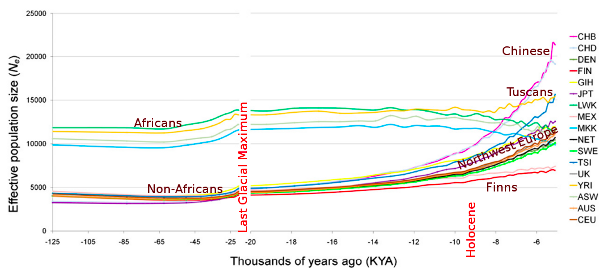 Larger effective population size -> more genetic diversity 
Recent population explosion -> tons of new rare alleles.
In reality, population size history is complex and not constant!
Differs by ancestry
McEvoy et al. 2011
Four forces driving evolution
Mutation: introduces genetic variation

Genetic drift: Evolution is inherently a stochastic process

Natural selection: Advantageous mutations more likely to spread

Gene flow: exchange of genetic material between populations
“Nothing in biology makes sense except in the light of evolution” – Theodosius Dobzhansky (1973)
Natural selection
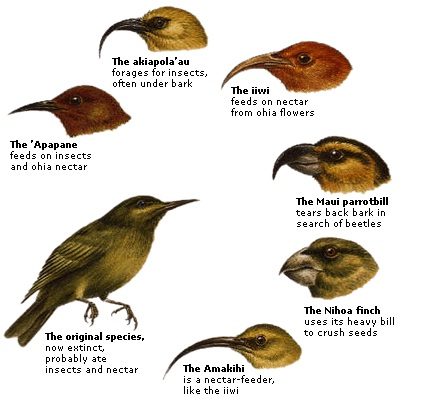 https://9sc4evolution.wikispaces.com/4.+Natural+Selection
Natural selection
Selection coefficient s: relative fitness of red vs. blue
pred(1+s)
s<0: red is deleterious
s>0: red is beneficial
s=0: standard Wright Fisher, no selection
P(red sampled) =
pred(1+s) + pblue
e.g. with s>>0, fixation happens quickly
Gen. 1
pred=0.50; pblue=0.50
Gen. 2
pred=0.60; pblue=0.40
…
Gen. 3
pred=0.80; pblue=0.20
pred=1.00; pblue=0.00
Fixation
with s<<0, mutation quickly removed from the population
Patterns of positive selection
Directional
Balancing
Disruptive
Fitness
Fitness
Fitness
AA
AA
BB
AB
BB
AA
AB
BB
AB
Genotype
Genotype
Genotype
Example: sickle-cell anemia
Example: ?
Example: lactose tolerance,
Skin color
Example directional selection: skin color
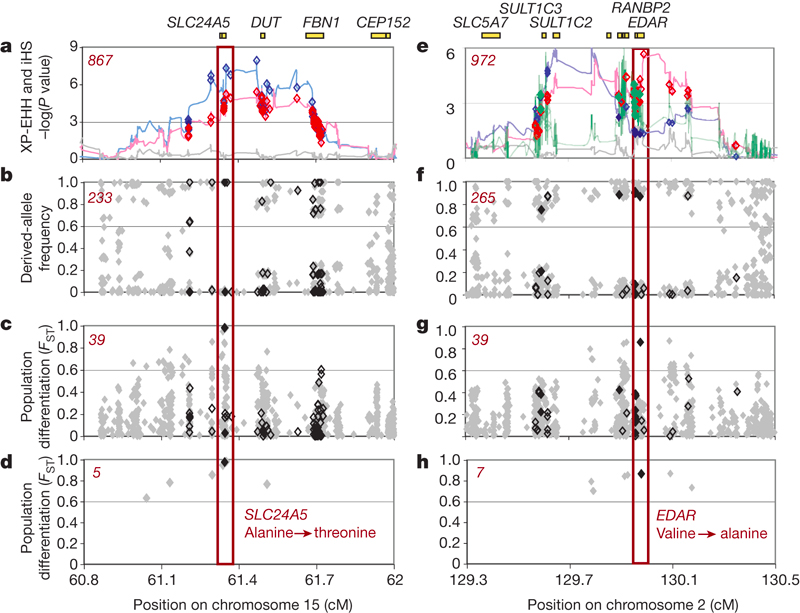 World distribution of A111T polymorphism in SLC24A5
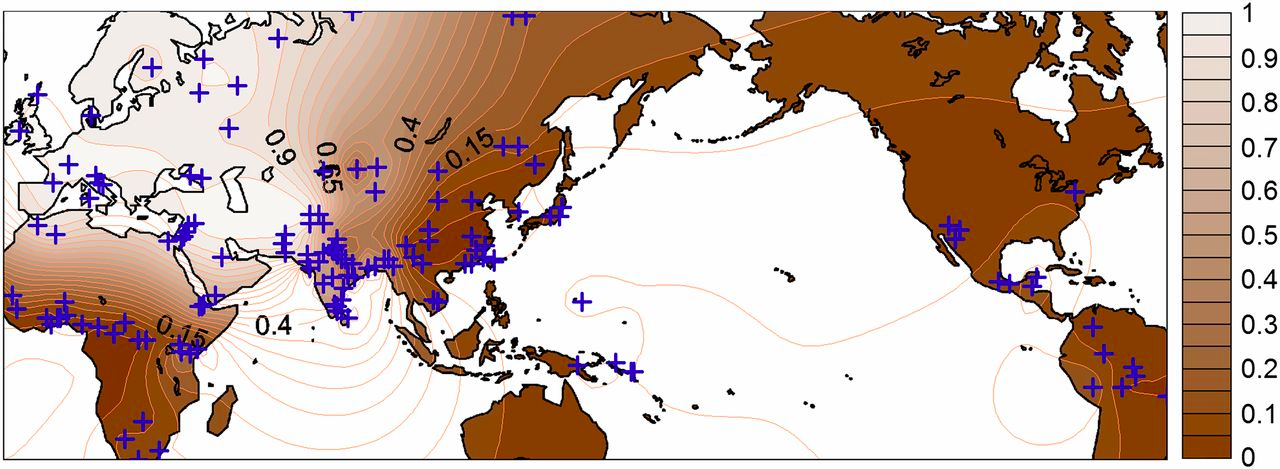 A111T mutation in SLC24A5 associated with lighter skin pigmentation in Europeans
Became predominant in Europe ~10-20K years ago
Hypothesis: selection for derived allele based on need for sunlight to produce vitamin D
One of the strongest signals of positive selection in Europeans
Canfield et al. 2014
Sabeti et al. 2007
On 23andMe: rs1426654  A/G in SLC24A5. (I am AA=light skin)
Example balancing selection: sickle cell anemia
Observation (Haldane): red blood cell disorders (e.g. sickle-cell anemia, thalassemias) common in areas where malaria is endemic.
Sickle cell anemia: due to mutations in beta hemoglobin (HBB), patients experience infections, pain, and fatigue

Homozygous wildtype: normal
Heterozygous: “sickle cell trait”, resistant to malaria!
Homozygous mutant allele: affected by sickle cell anemia
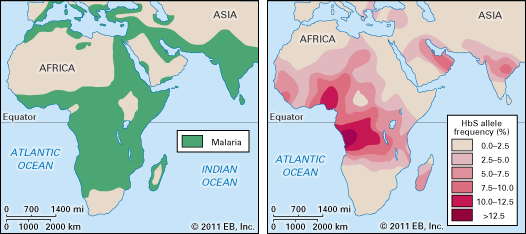 https://prezi.com/5yynhkp0ffnj/sickle-cell-anemia/
On 23andMe: i3003137 (rs334) T/A in gene HBB. (I am TT=homozygous wildtype)
Purifying selection removes deleterious alleles
severe
e.g. Tay-Sachs
Severe Mendelian disorders
Nonexistent
(removed by selection)
Effect size
e.g. high cholesterol, Crohn’s Disease, Type II Diabetes 
(many common alleles with small effect sizes)
Likely many examples, but low power to detect these
mild
rare
common
Allele Frequency
Four forces driving evolution
Mutation: introduces genetic variation

Genetic drift: Evolution is inherently a stochastic process

Natural selection: Advantageous mutations more likely to spread

Gene flow: exchange of genetic material between populations
“Nothing in biology makes sense except in the light of evolution” – Theodosius Dobzhansky (1973)
Admixture in modern and ancient humans
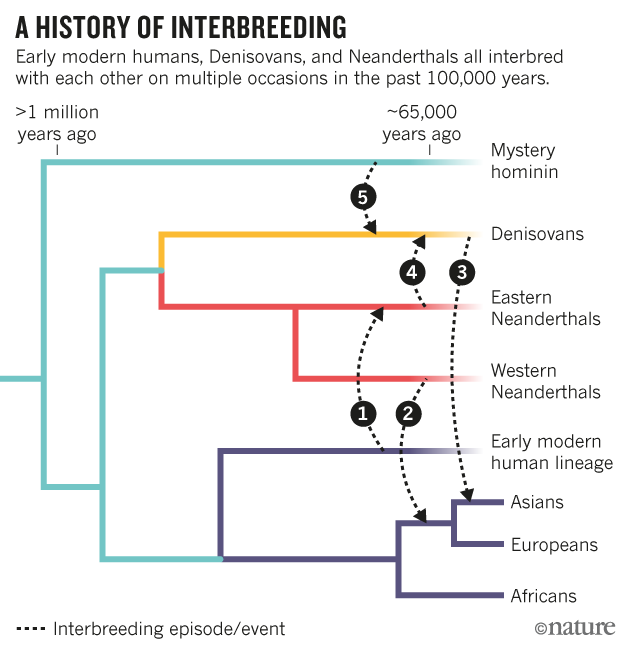 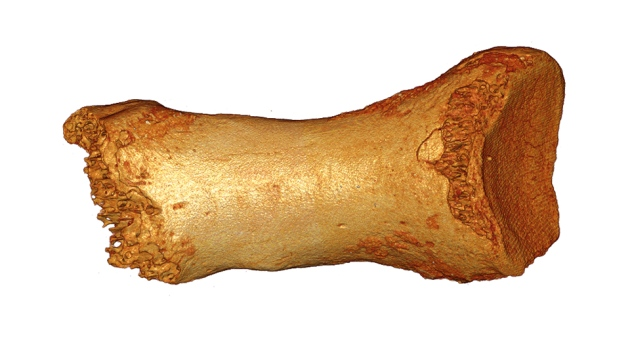 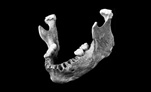 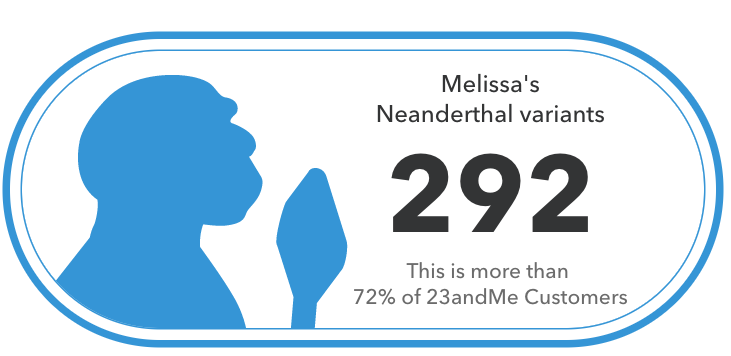 Week 8: Ancient Genomics
Also see: “Who we are and how we got here” by David Reich
Present-day populations actually result of repeated admixture
Ewen Callaway Nature News 2016
Neanderthal admixture and diabetes
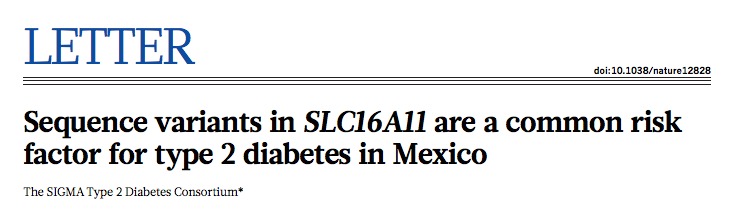 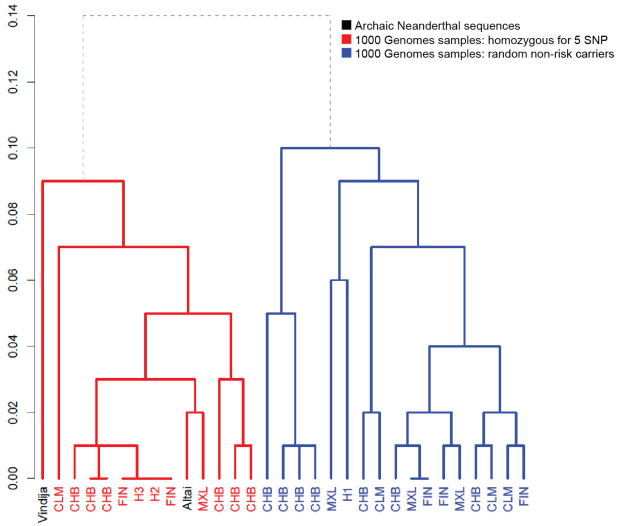 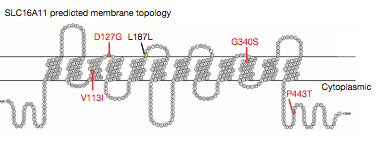 Risk variants inherited from Neanderthal admixture!
PS2 Overview
PS2 (datahub) Due *Friday* 4/16
Part 1: Global ancestry (04/12/21)
Part 3: Relative finding (04/07/21)
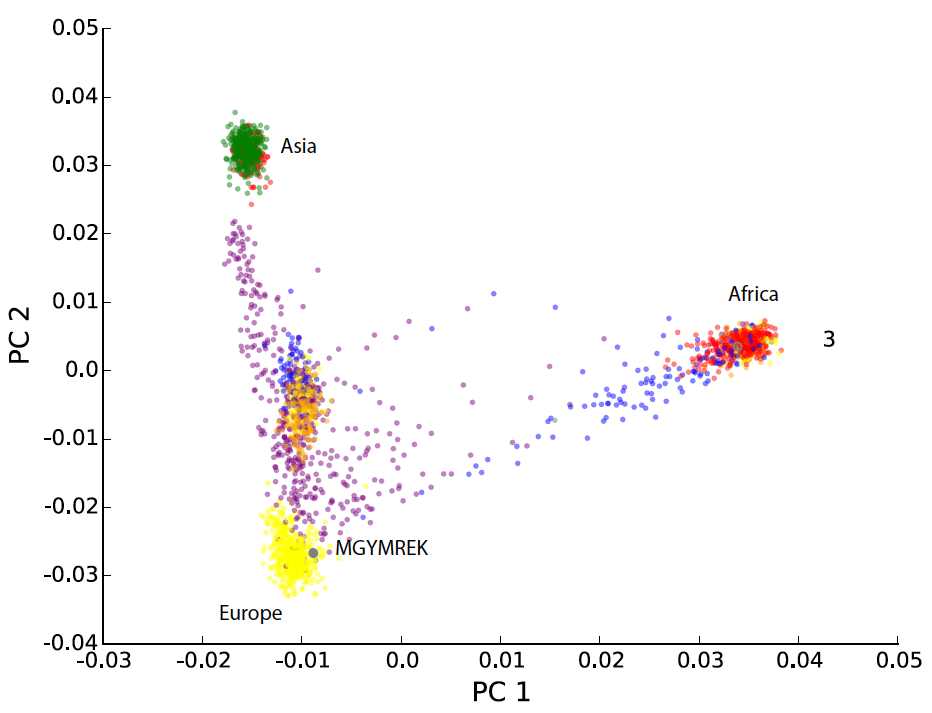 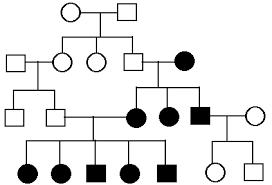 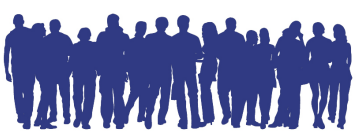 AACACAAGCTAGCTACCTACGTAGCTACAT
AACACAAGCTAGCTACCTACGTAGGTACAT
AACACTAGCTAGCTACCTATGTAGGTACAT
Ref panel
AACACTAGCAAGCTACCTACGTAGGTACAT
AACACTAGCAAGCTACCTACGTAGGTACGT
Part 2: Local Ancestry
(04/07/21, 04/12/21)
Part 4: Imputation (04/05/21)
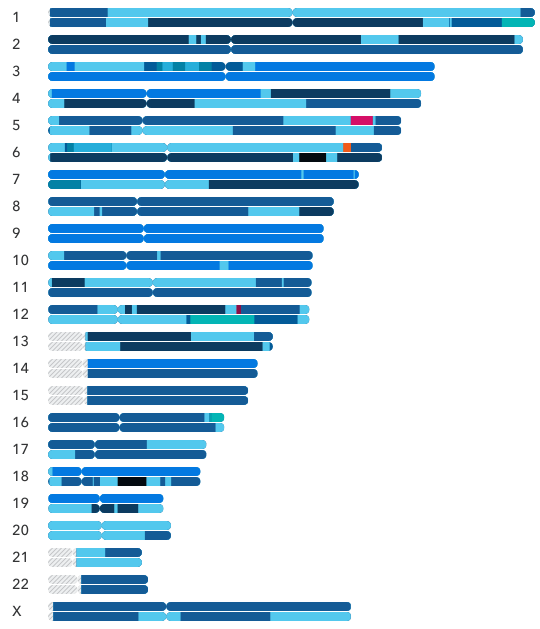 AACACTAGC?AGCTACCTA?GTAGGTAC?T
AACACAAGC?AGCTACCTA?GTAGGTAC?T
Your data
AACACTAGC?AGCTACCTA?GTAGGTAC?T
AACACTAGC?AGCTACCTA?GTAGGTAC?T
AACACAAGC?AGCTACCTA?GTAGCTAC?T
Break (5 mins)

Journal club: Ancestry